КОНСТИТУЦІЙНЕ ПРАВО УКРАЇНИ
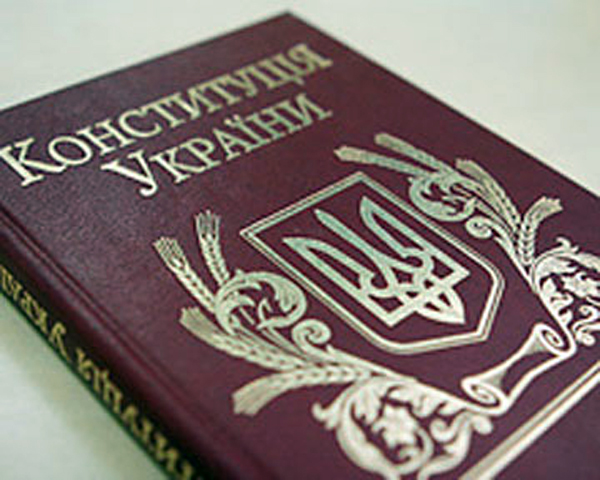 Компетентність юриста означає наявність правових та інших спеціальних знань, навичок та вмінь, професійного досвіду, які набуваються внаслідок професійної підготовки та здійснення професійної діяльності.
Конституційне право є першою навчальною дисципліною, що відкриває вивчення галузевих юридичних наук; слугує основою для засвоєння всіх інших галузей як національного, так і міжнародного права.
Місце дисципліни в навчальному процесі
Одержані під час вивчення конституційного права України знання дадуть змогу практикуючому юристу виконувати свої функції більш кваліфіковано, на сучасній науковій основі в будь-якому напрямку юридичної діяльності, розширяти професійний і загальний кругозір
Мета навчальної дисципліни
Основною метою вивчення конституційної юрисдикції є підготовка юриста із широким колом знань основ теорії і практики конституційно-правового регулювання суспільних відносин. Практична дійсність, яка відображає конституційно-правові відносини в державі, свідчить про своєчасність і пряму необхідність введення конституційного правосуддя для функціонування механізму держави, дотримання конституційних критеріїв у законодавчій діяльності, непорушності і гарантування конституційних прав і свобод людини і громадянина в Україні.
Завдання навчальної дисципліни
ознайомлення з предметом, джерелами, та суб’єктами, нормами конституційного права України;
опанування найважливіших категорій та положень науки конституційного права, основних принципів та форм організації та здійснення державної влади;
засвоєння основних понять і положень конституційного права України;
вивчення історії розвитку Конституції України, порядок прийняття, внесення змін та доповнень до Конституції України;
засвоєння конституційно-правових основ суспільного ладу, територіального устрою держави, конституційно-правового статусу людини і громадянина тощо.
формування навиків та уміння роботи із законодавством